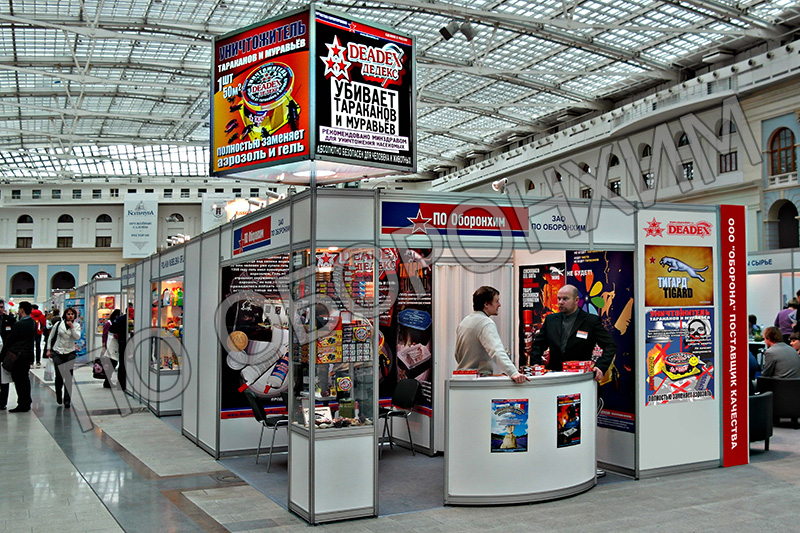 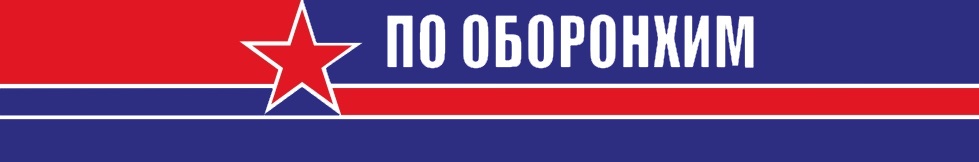 Основан в 1997 году
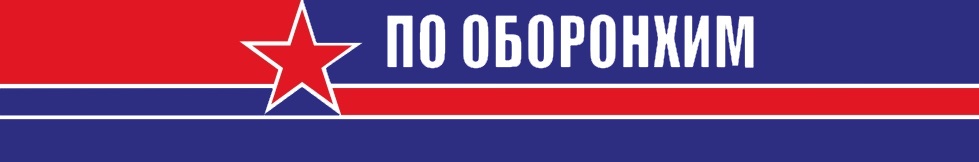 ПО ОБОРОНХИМ  ОСНОВАН В 1997 ГОДУ

РАЗРАБОТАЛ МНОГИЕ ПОПУЛЯРНЫЕ ТОРГОВЫЕ МАРКИ

ПРОИЗВЕЛА ДЕСЯТКИ МИЛЛИОНОВ ЕДИНИЦ ВЫСОКОКАЧЕСТВЕННОЙ ПРОДУКЦИИ.

ПО ОБОРОНХИМ БОЛЕЕ 20 ЛЕТ НА РЫНКЕ БЫТОВОЙ ХИМИИ РОССИИ
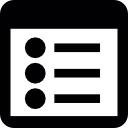 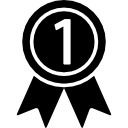 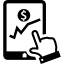 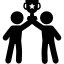 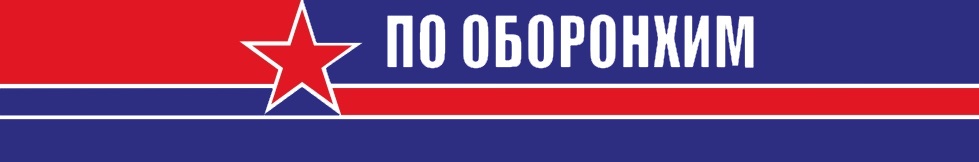 "Оборонхим-гель" 
от тараканов

Предназначен для уничтожения всех видов тараканов в жилых помещениях и др. объектах жизнедеятельности человека. Наносится каплями в местах обитания и передвижения насекомых, 100 % гибель насекомых наступает на 2-3 сутки. Расфасовка препарата в шприцы очень удобна для применения. Данный препарат является одним из наиболее эффективных и распространённых средств борьбы с тараканами в нашей стране и некоторых странах ближнего зарубежья.Шприц 30г. Цвет геля - белый.             Морозоустойчивый до - 30°С.Действующее вещество – ФИПРОНИЛ.                     Срок годности 3 года.
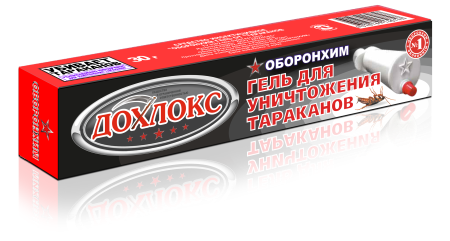 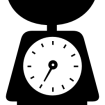 Вес 1шт., гр.
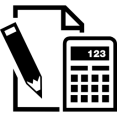 Количество 
  шт.в коробке
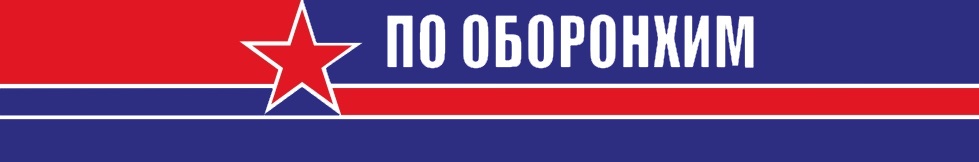 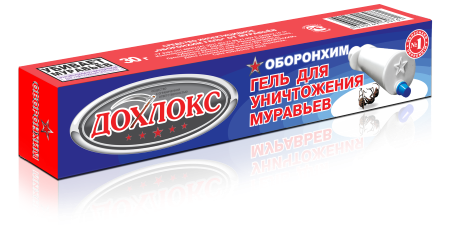 "Оборонхим-гель" от муравьёв

Предназначен для уничтожения всех видов муравьёв. Наносится каплями в местах обитания и передвижения муравьёв. Обработка ведётся по схеме, указанной на коробочке с препаратом. Препарат отличается от геля от тараканов другим пищевым составом и другим привлекателем (аттрактантом).Шприц 30г. Цвет геля - белый.Действующее вещество – ФИПРОНИЛ. Срок годности 3 года.
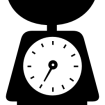 Вес 1 шт., гр.
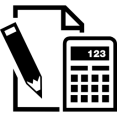 Количество 
   шт. в коробке
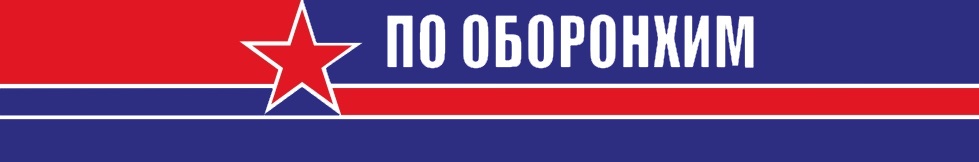 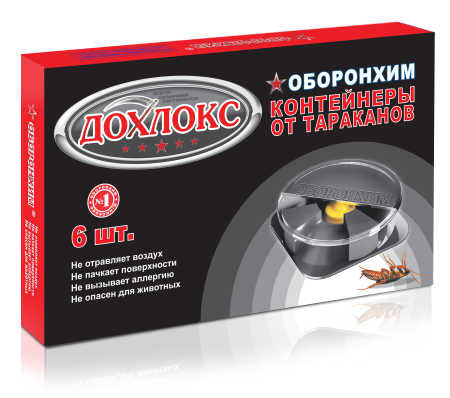 "Оборонхим-контейнер" средство инсектицидное от тараканов

Предназначен для уничтожения всех видов тараканов на объектах с повышенными требованиями к гигиене (жилых помещениях, детсадах, яслях, предприятиях общепита, объектах ветеринарии и содержания животных). Представляет собой небольшой пластиковый контейнер с приманкой внутри, недоступной для детей и домашних животных.В упаковке 6 контейнеров.Действующее вещество – ФИПРОНИЛ. Срок годности 3 года.
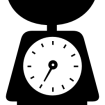 Вес 1 уп., гр.
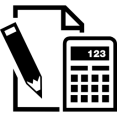 Количество 
  уп. в коробке
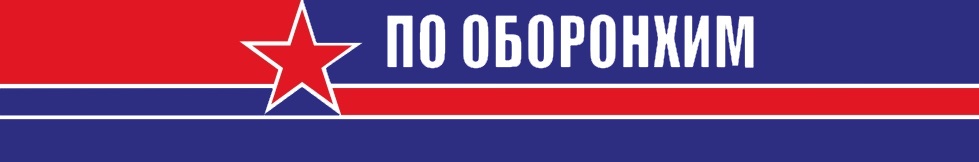 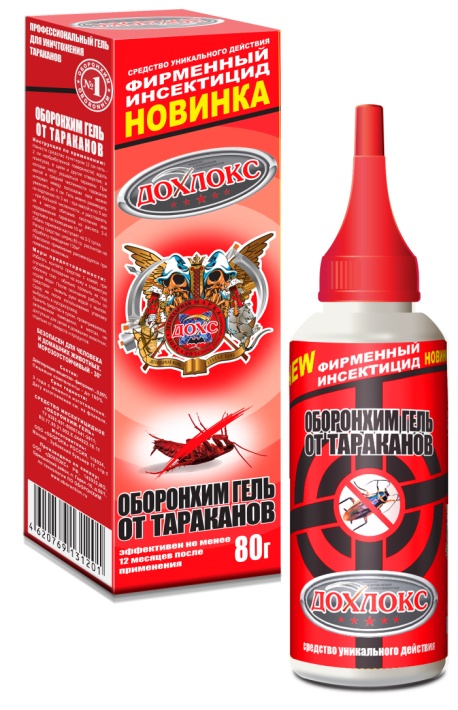 "Оборонхим-гель" 
от тараканов

Предназначен для уничтожения всех видов тараканов в жилых помещениях и др. объектах жизнедеятельности человека. Наносится каплями в местах обитания и передвижения насекомых, 100 % гибель насекомых наступает на 2-3 сутки. Расфасовка препарата в шприцы очень удобна для применения. Данный препарат является одним из наиболее эффективных и распространённых средств борьбы с тараканами в нашей стране и некоторых странах ближнего зарубежья.Флакон 80г. Цвет геля - белый.             Морозоустойчивый до - 30°С.Действующее вещество – ФИПРОНИЛ.                     Срок годности 3 года.
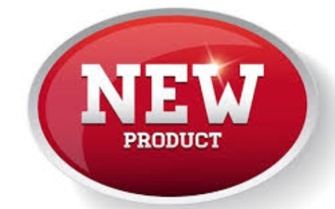 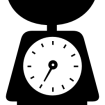 Вес 1шт., гр.
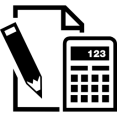 Количество 
  шт.в коробке
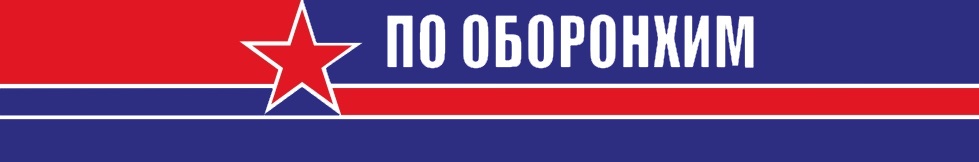 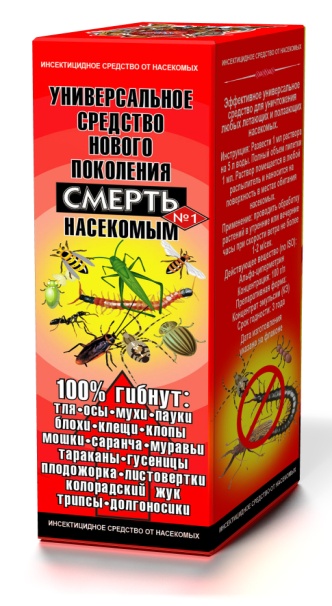 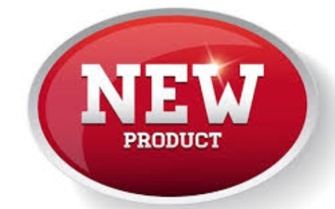 СМЕРТЬ НАСЕКОМЫМ №1
УНИВЕРСАЛЬНОЕ СРЕДСТВО
 НОВОГО ПОКОЛЕНИЯ
100% гибнут:
- тля         
- осы
- мухи
- пауки
- блохи
- клещи
- клопы
- мошки
- саранча
- муравьи
- тараканы
- гусеницы
- плодожорка
- листовертки
- трипсы
долгоносики - колорадский жук

Действующее вещество (по ISO)Альфа-циперметрин 
Флакон 20 мл Срок годности 3 года.
Вес 1 шт.,мл.
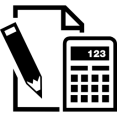 Количество 
   шт. в коробке
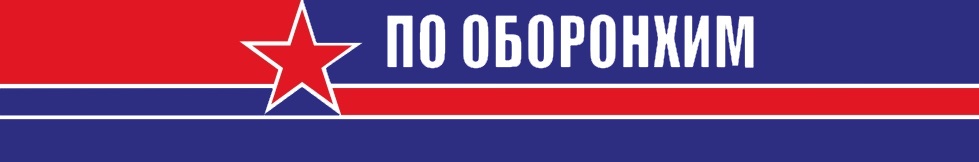 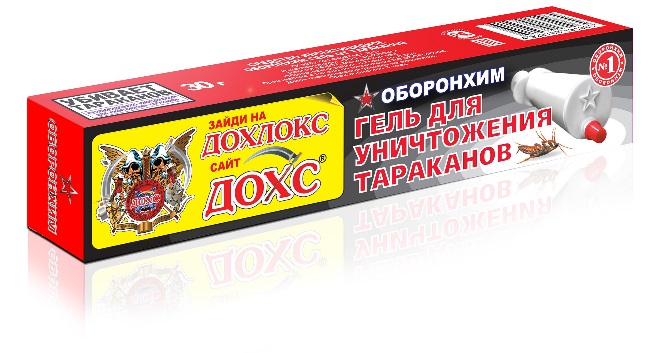 "Оборонхим-гель"                     Гель от тараканов ДОХС

Предназначен для уничтожения всех видов тараканов в жилых помещениях и др. объектах жизнедеятельности человека. Наносится каплями в местах обитания и передвижения насекомых, 100% гибель насекомых наступает на 2–3 сутки. Расфасовка препарата в шприцы очень удобна для применения. Данный препарат является одним из наиболее эффективных и распространённых средств борьбы с тараканами в нашей стране и некоторых странах ближнего зарубежья.Шприц 30 г. Цвет геля — белый. Морозоустойчивый, до -30°С.Действующее вещество — ФИПРОНИЛ. Срок годности 3 года.
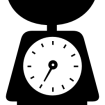 Вес 1 шт., гр.
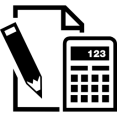 Количество 
   шт. в коробке
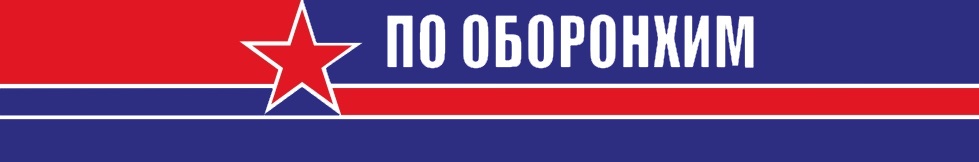 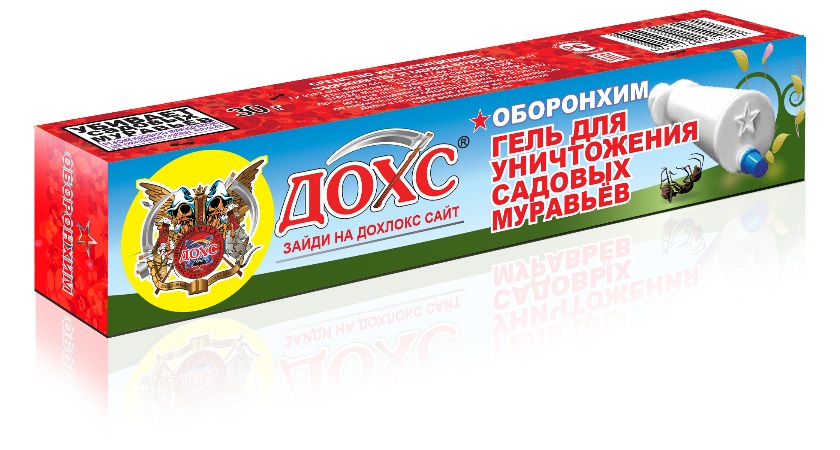 "Оборонхим-гель"   Гель от садовых муравьёв ДОХС

Предназначен для уничтожения садовых и лесных муравьёв. Наносится каплями в местах обитания и передвижения муравьёв. Обработка ведётся по схеме, указанной на коробочке с препаратом. Препарат отличается от геля от тараканов другим пищевым составом и другим привлекателем (аттрактантом).Шприц 30 г. Цвет геля — белый.Действующее вещество — ФИПРОНИЛ. Срок годности 3 года.
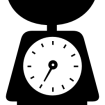 Вес 1 шт., гр.
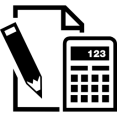 Количество 
   шт. в коробке
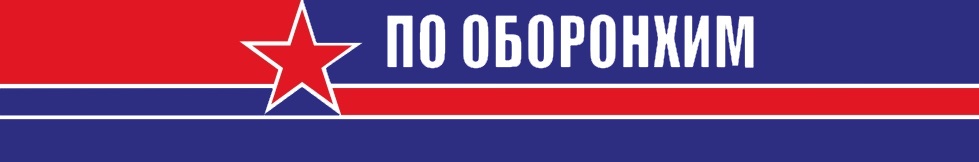 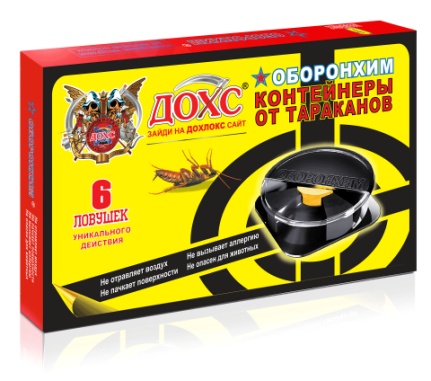 "Оборонхим-контейнер" Контейнеры-диски /ловушки/  от тараканов ДОХС 6шт

Предназначен для уничтожения всех видов тараканов на объектах с повышенными требованиями к гигиене (жилых помещениях, детсадах, яслях, предприятиях общепита, объектах ветеринарии и содержания животных). Представляет собой небольшой пластиковый контейнер с приманкой внутри, недоступной для детей и домашних животных.- В упаковке 6 контейнеров из сверхпрочного пластика.- Внутри каждого контейнера находится уникальная таблетка с мощным инсектицидом /ФИПРОНИЛ/.- Уничтожает насекомых за 24 часа на площади 100 кв.м.
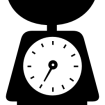 Вес 1 уп., гр.
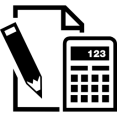 Количество 
  уп. в коробке
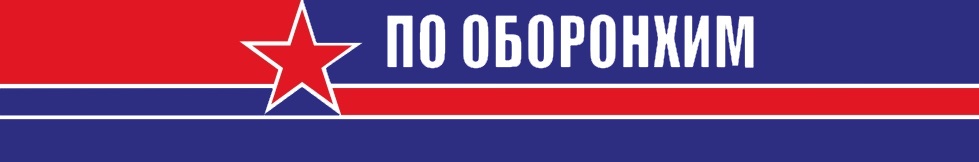 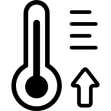 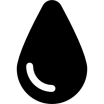 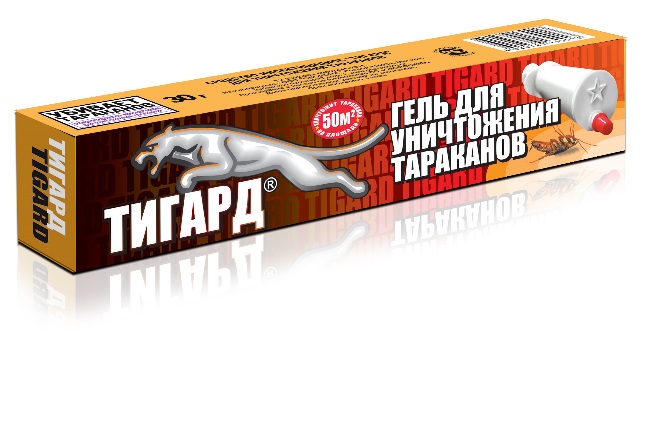 Инсектицидное средство «Тигард»  Гель для уничтожения тараканов

Предназначен для уничтожения всех видов тараканов. В отличие от других гелей нашего производства в качестве ДВ здесь используется имидаклоприд, имеющий лучшие характеристики по безопасности для человека и животных и разрешённый практически во всех странах мира. Гель обладает повышенной устойчивостью к влажной среде и высокой температуре, что обеспечивает ему высокую эффективность в местах с жаркой и влажной средой.Шприц 30г. Цвет геля - белый.Действующее вещество – ИМИДАКЛОПРИД.                      Срок годности 3 года
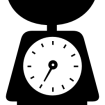 Вес 1шт., гр.
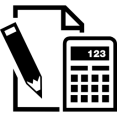 Количество 
   шт. в коробке
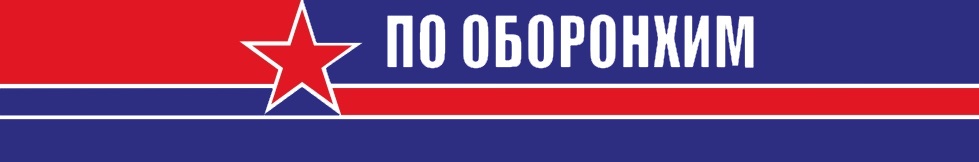 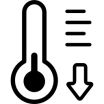 DEADEX Тройная формула-Последний удар 
СуперЛовушки от тараканов

Предназначен для уничтожения всех видов тараканов на объектах с повышенными требованиями к гигиене (жилых помещениях, детсадах, яслях, предприятиях общепита, объектах ветеринарии и содержания животных). Представляет собой небольшой пластиковый контейнер с приманкой внутри, недоступной для детей и домашних животных.В упаковке 6 контейнеров.Действующее вещество – ФИПРОНИЛ. Срок годности 3 года.
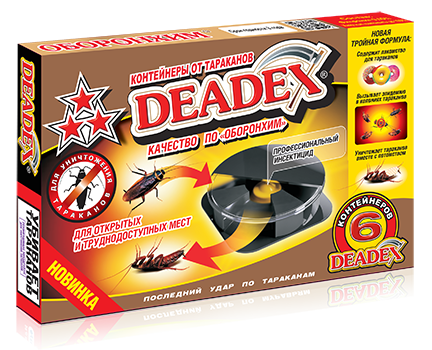 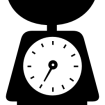 Вес1 уп., гр.
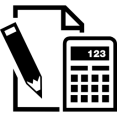 Количество 
  уп. в коробке
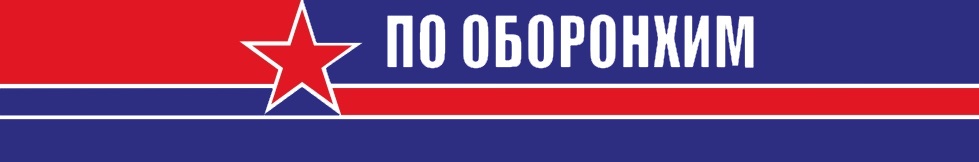 DEADEX Тройная формула-Последний удар 
СуперГель от тараканов

Предназначен для уничтожения всех видов тараканов в жилых помещениях и др. объектах жизнедеятельности человека. Наносится каплями в местах обитания и передвижения насекомых, 100 % гибель насекомых наступает на 2-3 сутки. Расфасовка препарата в шприцы очень удобна для применения. Данный препарат является одним из наиболее эффективных и распространённых средств борьбы с тараканами в нашей стране и некоторых странах ближнего зарубежья.Шприц 30г. Цвет геля - белый. 
Морозоустойчивый до - 30°С.Действующее вещество – ФИПРОНИЛ. Срок годности 3 года.
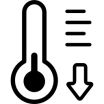 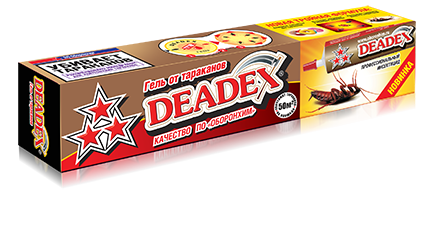 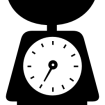 Вес1 шт., гр.
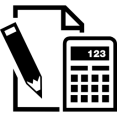 Количество 
   шт. в коробке
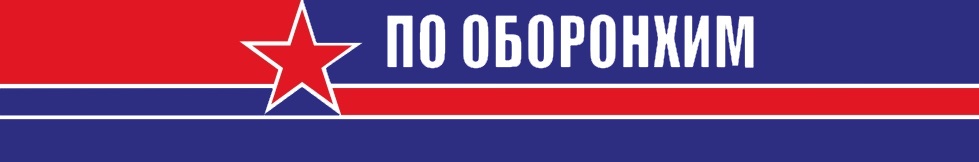 Универсальный гель от тараканов, муравьев и других ползающих насекомых, ФУМИБАТ
Используется на начальной стадии ремонтов квартир, дач, помещений, изначально в которых, Вы не хотите, чтобы завелись тараканы, муравьи и другая ползучая живность.
Предназначен для уничтожения всех видов тараканов и всех видов муравьев, в рецептуре геля применяется уникальный баланс различных аттрактантов, поэтому гель одинаково привлекает и тараканов и муравьёв. ГЕЛЬ УНИВЕРСАЛЬНЫЙ применяется и в жилых помещениях, и др. объектах жизнедеятельности человека, и на природе. Наносится каплями в местах обитания и передвижения насекомых, 100 % гибель насекомых наступает на 2–3 сутки. Расфасовка препарата в шприцы очень удобна для применения. Данный препарат является одним из наиболее эффективных и распространённых средств борьбы с тараканами в нашей стране и некоторых странах ближнего зарубежья.Приманка вызывает цепную реакцию гибели насекомых.шприц 30г. Цвет геля — белый. Морозоустойчивый, до -30°С.Действующее вещество — ФИПРОНИЛ. Срок годности 3 года.
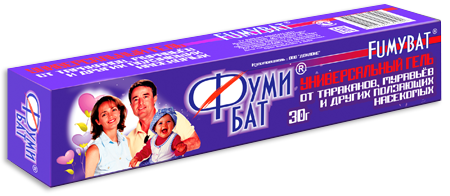 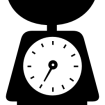 Вес, гр.
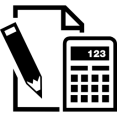 Количество 
в коробке
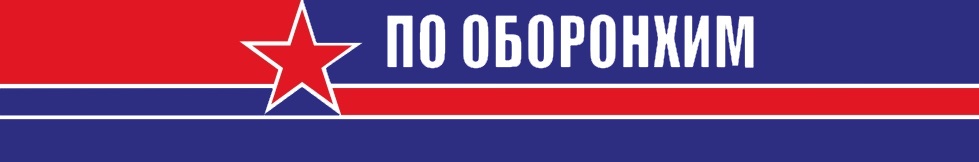 ФУМИБАТ ловушки для уничтожения тараканов и муравьев на прощади до        100 кв.м

Предназначен для уничтожения всех видов тараканов на объектах с повышенными требованиями к гигиене (жилых помещениях, детсадах, яслях, предприятиях общепита, объектах ветеринарии и содержания животных). Представляет собой небольшой белый пластиковый контейнер с приманкой красного цвета внутри, недоступной для детей и домашних животных.Приманка вызывает цепную реакцию гибели насекомых.В упаковке 6 контейнеров.Действующее вещество – ФИПРОНИЛ. Срок годности 5 лет
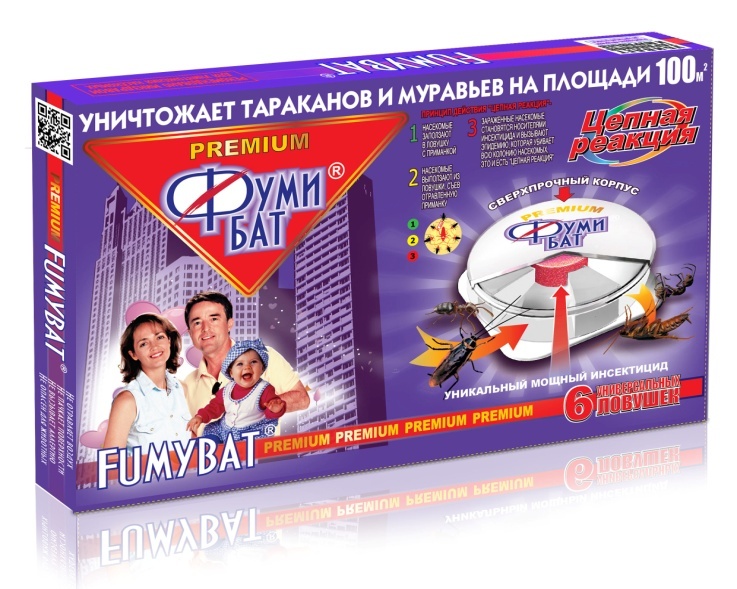 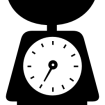 Вес1 уп., гр.
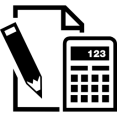 Количество 
  уп. в коробке
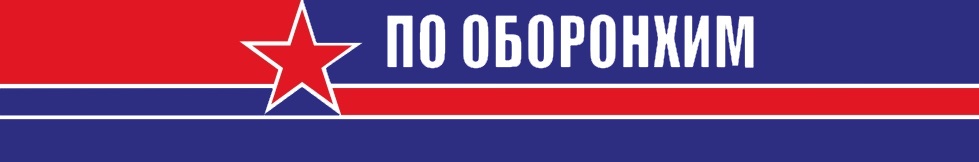 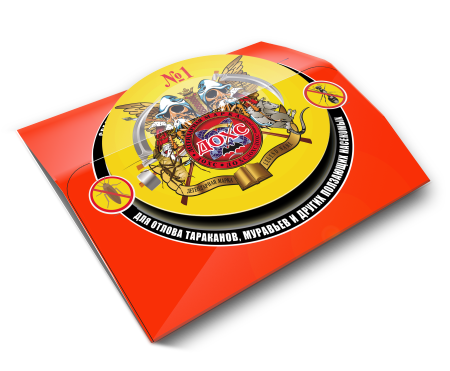 СРЕДСТВО ИНСЕКТИЦИДНОЕ        
                         «КЛЕЕЛОВ-ЛИПКАЯ ПЛАСТИНА»                     
                            (клеевой домик) ДОХС (1х375) 
   
                           
Представляет собой картонную пластину с нанесенным в ней по центру клеевого состава позволяющего эффективно отлавливать тараканов и муравьев в помещениях.
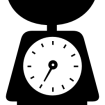 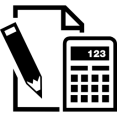 Количество 
в коробке
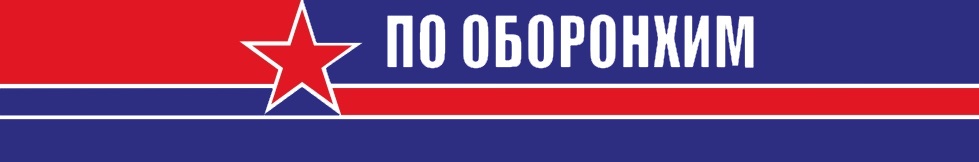 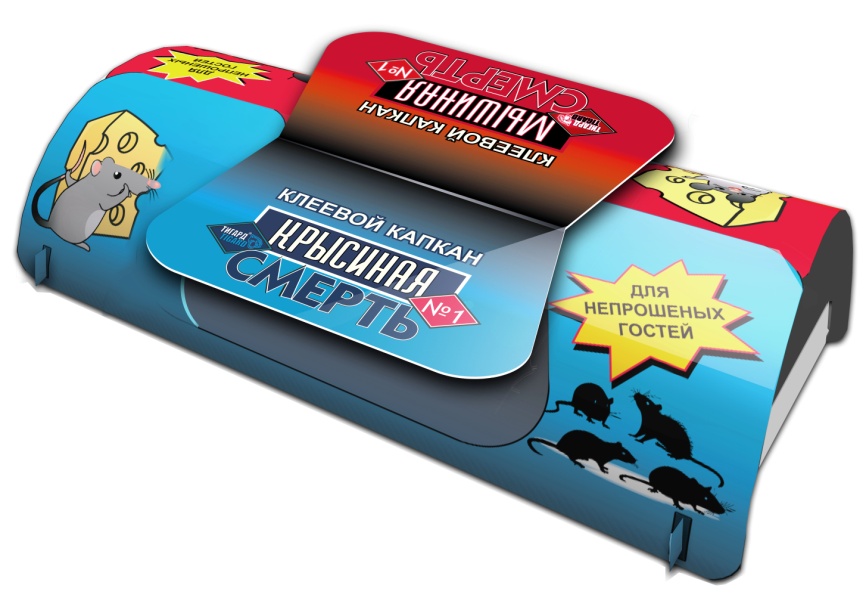 СРЕДСТВО ИНСЕКТИЦИДНОЕ        
                         «КЛЕЕЛОВ-ЛИПКАЯ ПЛАСТИНА»                     
                                 КРЫСИНАЯ СМЕРТЬ №1 ; 
                                  МЫШИНАЯ СМЕРТЬ №1 
   
                           
Представляет собой картонную пластину с нанесенным в ней по центру клеевого состава позволяющего эффективно отлавливать мышей и и детенышей крыс в помещениях.
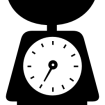 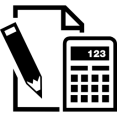 Количество 
в коробке
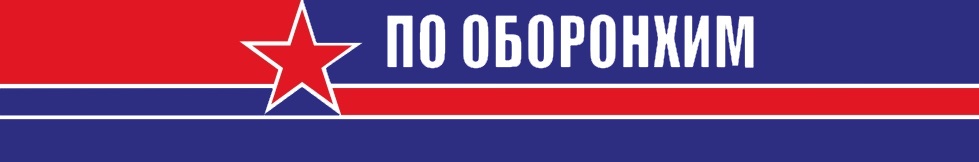 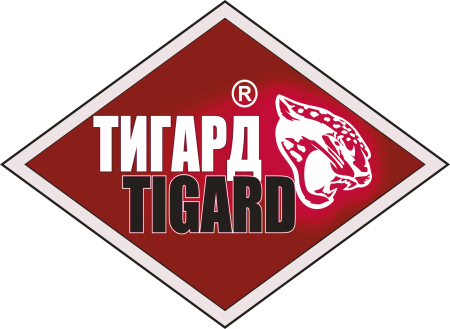 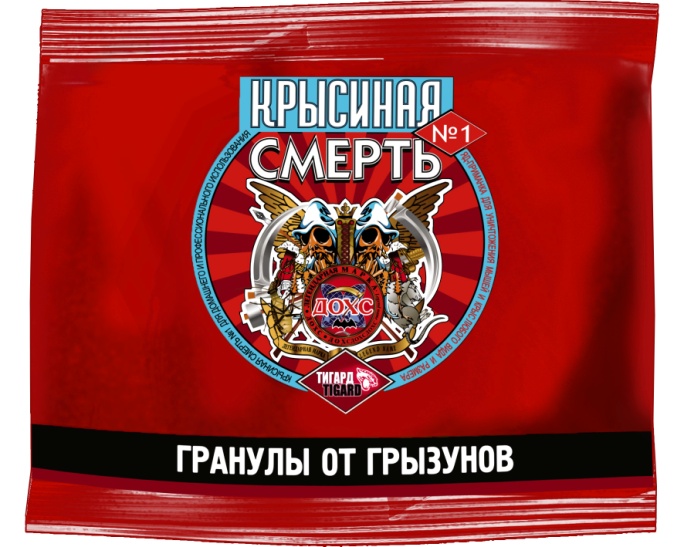 «КРЫСИНАЯ СМЕРТЬ №1» Родентицидное средство «Тигард/Tigard» 
ГРАНУЛЫ убивают все виды грызунов

             Родентицидное средство 
          «Тигард/Tigard» (1x100) 100г
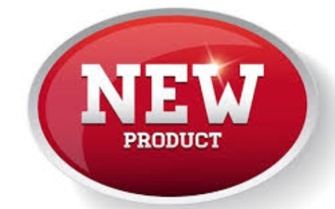 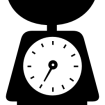 Вес коробки, кг.
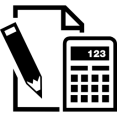 Количество 
  уп. в коробке
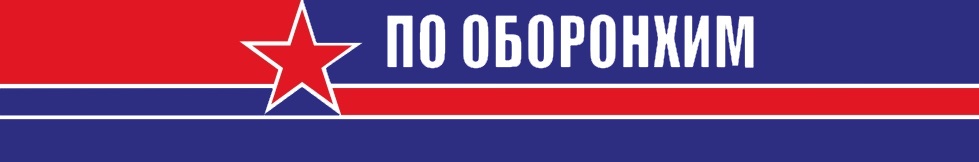 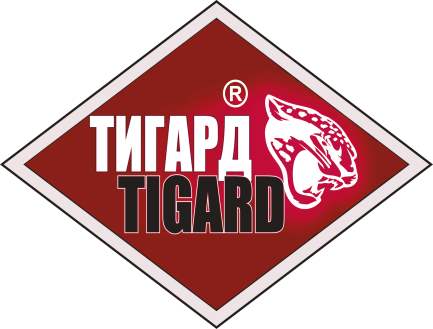 «МЫШИНАЯ СМЕРТЬ №1» Родентицидное средство «Тигард/Tigard» 
«МЫШИНАЯ СМЕРТЬ» №1  ЗЕРНО      Родентицидное средство 
«Тигард/Tigard» (1x100) 100г
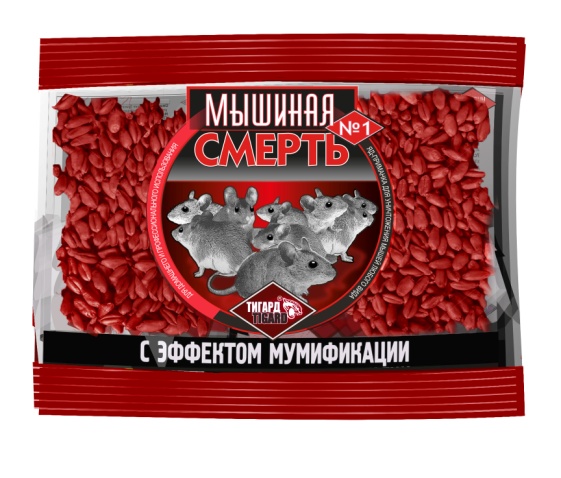 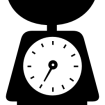 Вес коробки, кг.
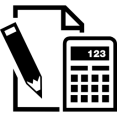 Количество 
  уп. в коробке
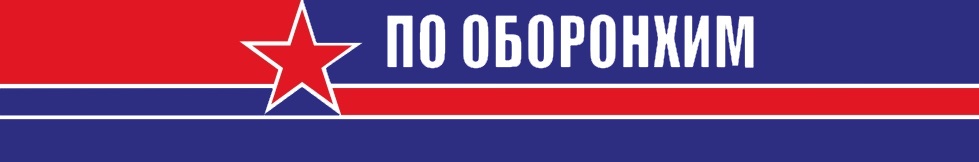 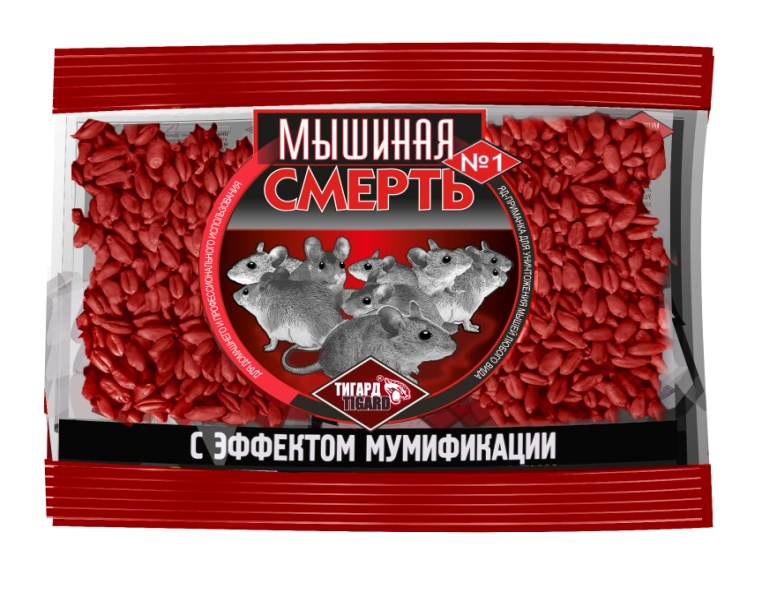 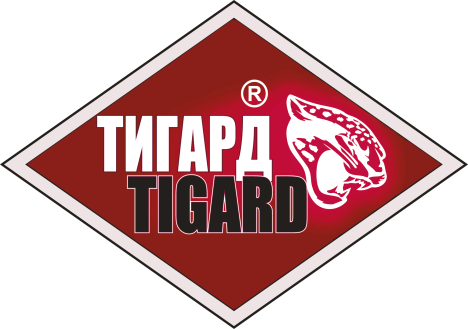 «МЫШИНАЯ СМЕРТЬ №1» Родентицидное средство «Тигард/Tigard» 
 «МЫШИНАЯ СМЕРТЬ» №1  ЗЕРНО        
 Родентицидное средство 
«Тигард/Tigard» (1x50) 200г
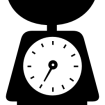 Вес коробки, кг.
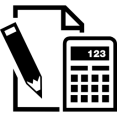 Количество 
  уп. в коробке
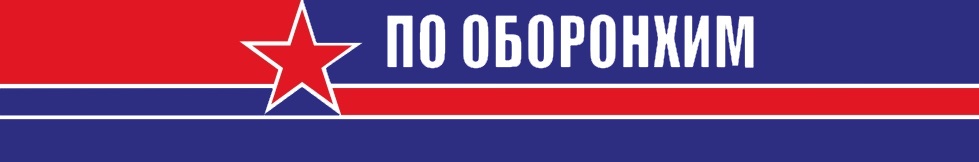 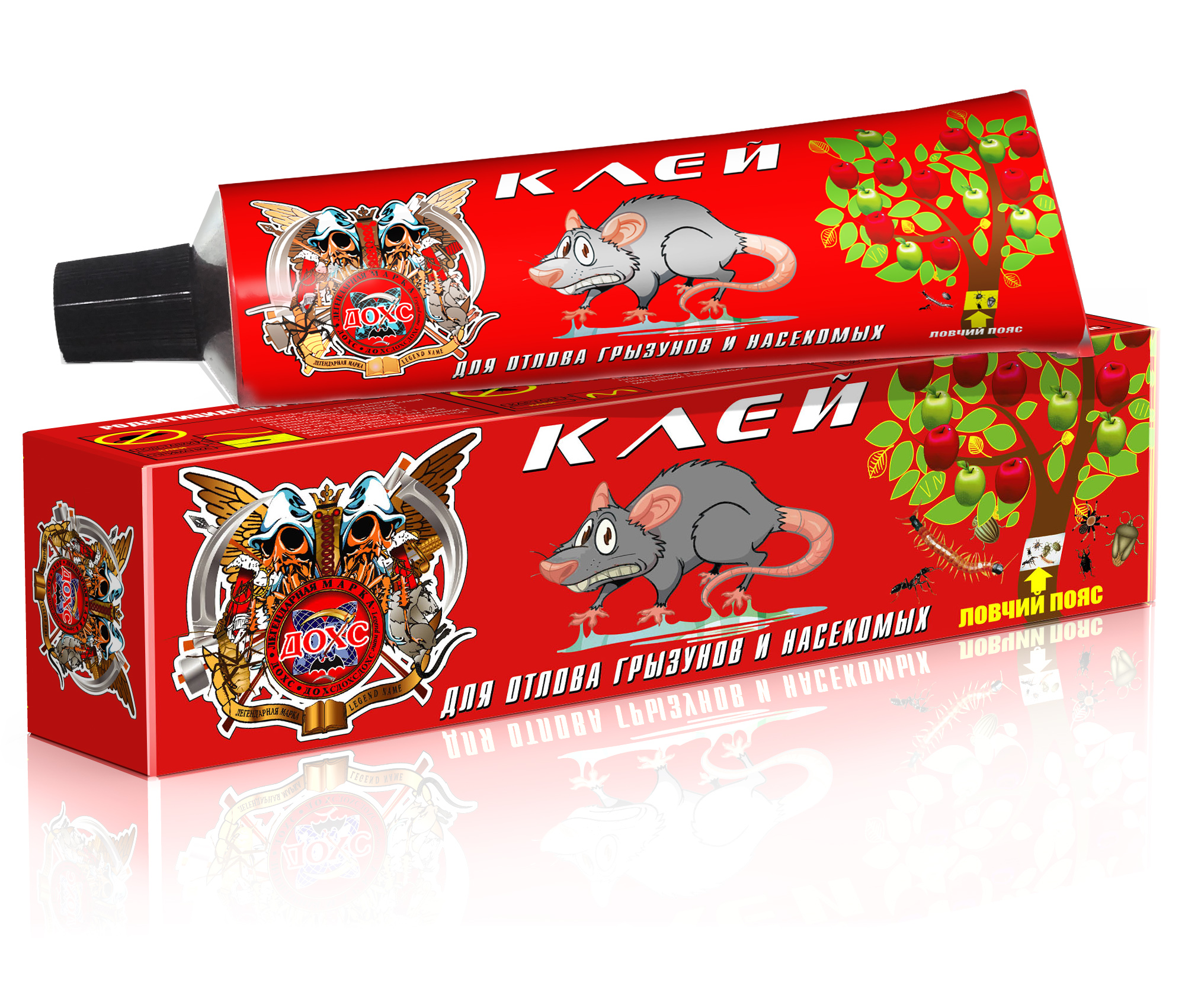 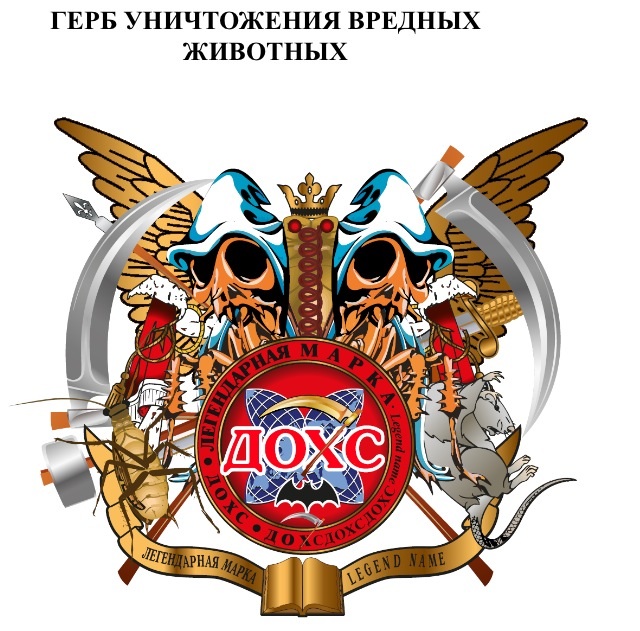 Клей для отлова грызунов и насекомых ЛОВЧИЙ ПОЯС
Клей для отлова грызунов и насекомых (1x50) 135г 
Родентицидное и инсектицидное средство. Металлизированная туба 135г
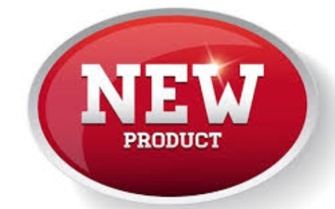 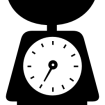 Вес коробки, кг.
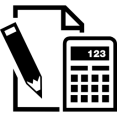 Количество 
  уп. в коробке
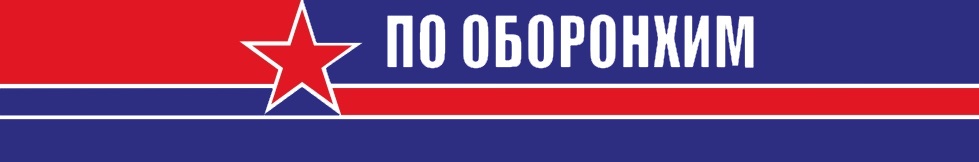 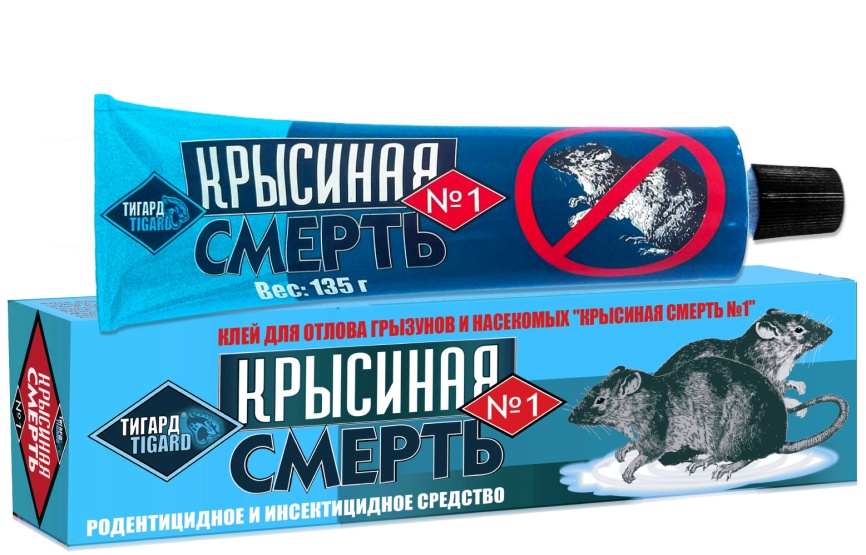 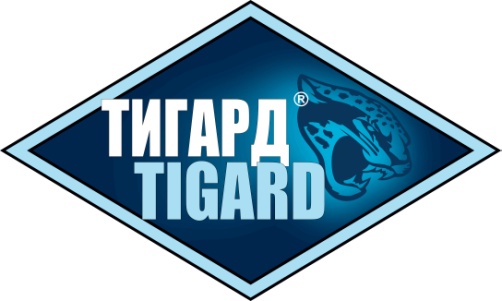 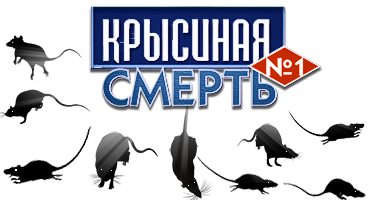 «КРЫСИНАЯ СМЕРТЬ №1» Клей для отлова грызунов и насекомых
«КРЫСИНАЯ СМЕРТЬ №1 » Клей для отлова грызунов и насекомых (1x50) 135г 
Родентицидное и инсектицидное средство. Металлизированная туба 135г
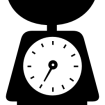 Вес коробки, кг.
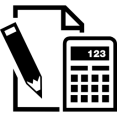 Количество 
  уп. в коробке
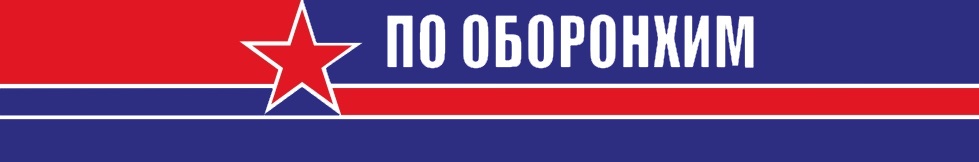 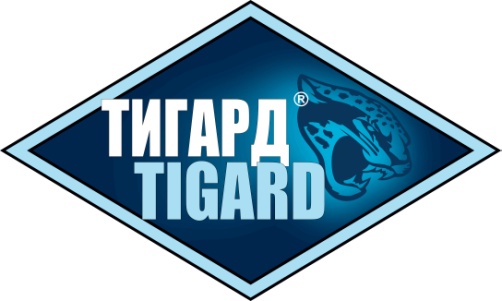 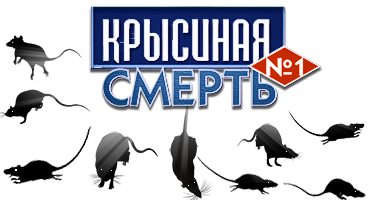 «КРЫСИНАЯ СМЕРТЬ №1» Родентицидное средство «Тигард/Tigard» «КРЫСИНАЯ СМЕРТЬ» №1        Родентицидное средство 
«Тигард/Tigard» (1x120)  50г
ВОСКОВЫЕ БРИКЕТЫ
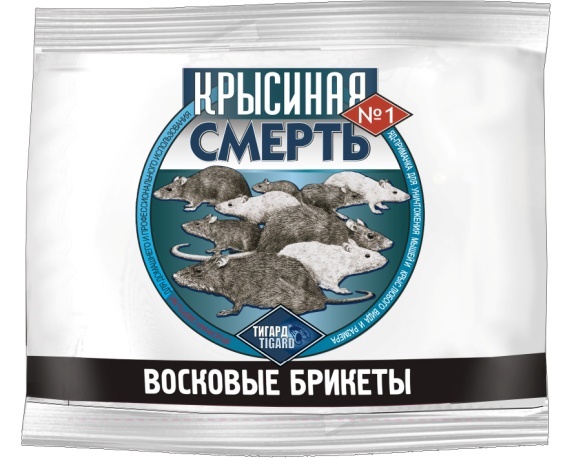 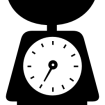 Вес коробки, кг.
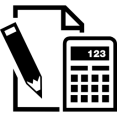 Количество 
  уп. в коробке
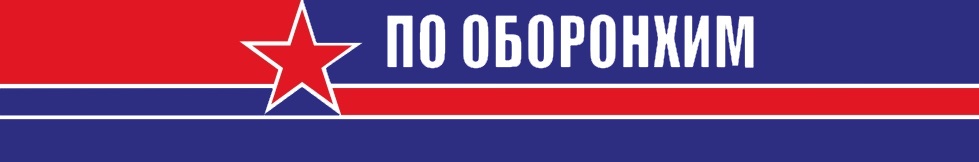 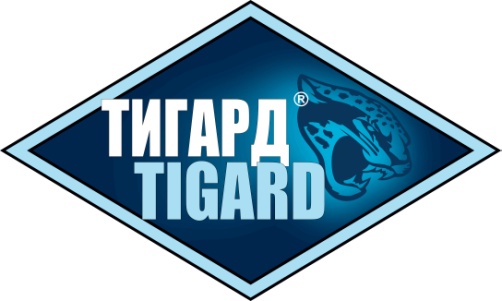 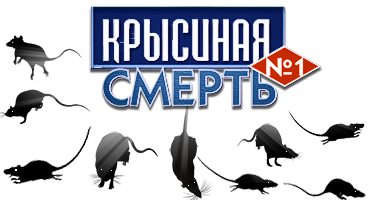 «КРЫСИНАЯ СМЕРТЬ №1» Родентицидное средство «Тигард/Tigard» «КРЫСИНАЯ СМЕРТЬ» №1        Родентицидное средство «Тигард/Tigard» (1x100) 100г
Брикет КРЫСИНАЯ СМЕРТЬ №1              тесто-сырный в фильтр-пакетиках 
8 шт. по 12,5 г общим весом 100 г
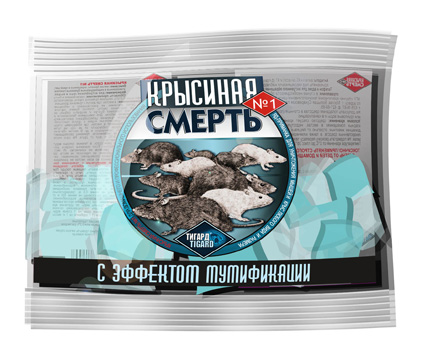 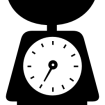 Вес коробки, кг.
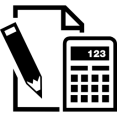 Количество 
  уп. в коробке
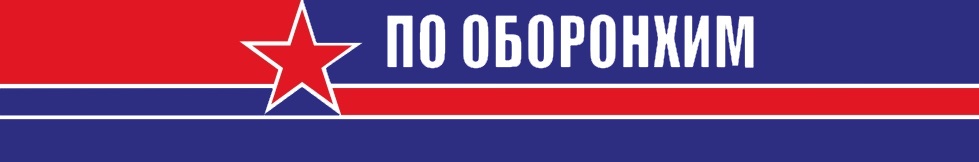 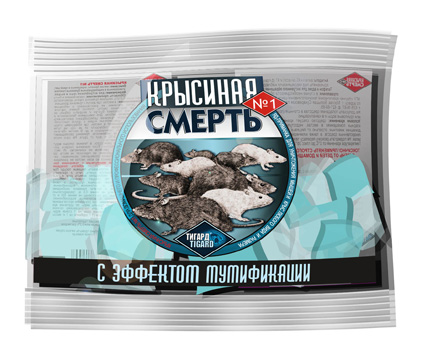 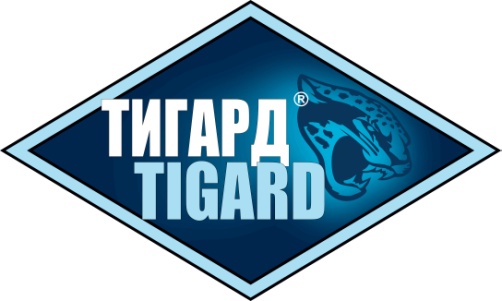 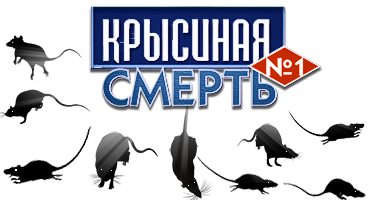 «КРЫСИНАЯ СМЕРТЬ №1» Родентицидное средство «Тигард/Tigard» «КРЫСИНАЯ СМЕРТЬ» №1            Родентицидное средство «Тигард/Tigard» (1x50) 200г
Брикет КРЫСИНАЯ СМЕРТЬ тесто-сырный в фильтр-пакетиках 16 шт. по 12,5 г общим весом 200 г
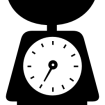 Вес коробки, кг.
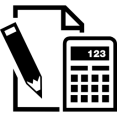 Количество 
  уп. в коробке
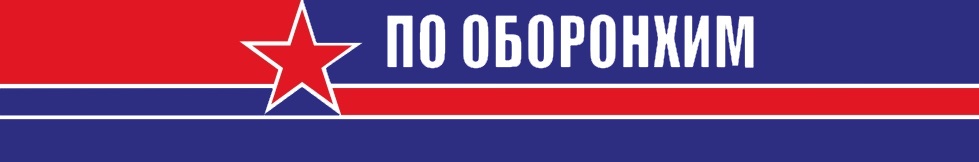 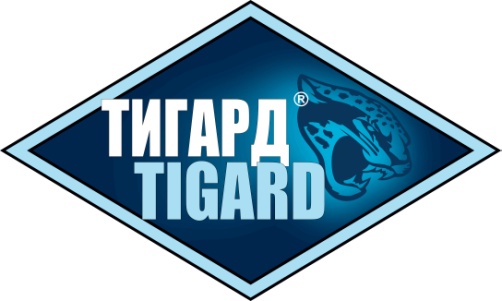 Мышеловка
Мышеловка 1 штука (пластик) ZUBASTIK (1х200)
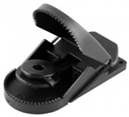 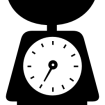 Вес коробки, кг.
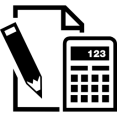 Количество 
  уп. в коробке
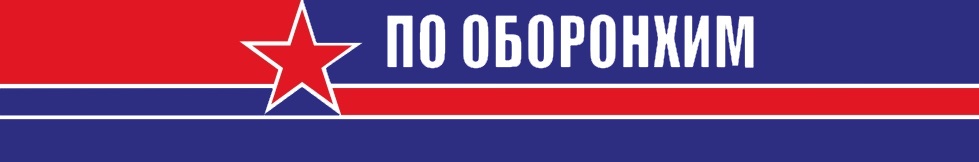 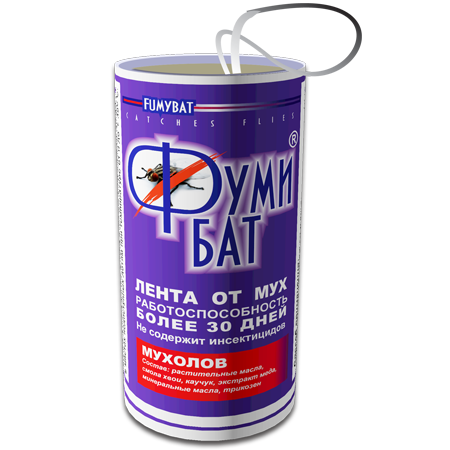 Липкая лента от мух, ФУМИБАТ  
Представляет собой традиционное безъядовое средство для уничтожения мух в виде рулона липкой ленты в картонном цилиндре, т.н. мухоловку. Длина ленты 90 см. От обычных мухоловок отличается особо вязким составом клея и повышенной стойкостью к высыханию. (1х200)

Срок годности 5 лет
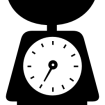 Вес коробки, кг.
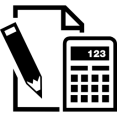 Количество 
   шт. в коробке
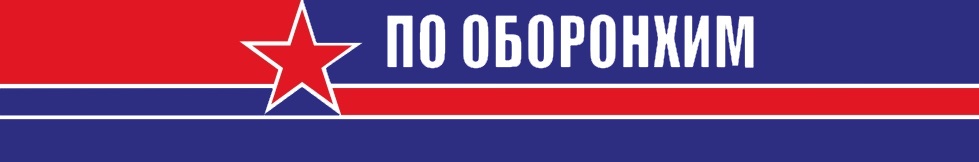 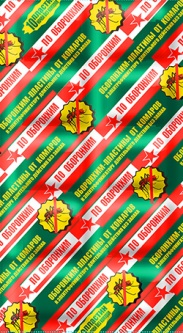 Пластины для уничтожения комаров ОБОРОНХИМ длительного действия без запаха (зеленые)
Пластины для уничтожения комаров ОБОРОНХИМ длительного действия без запаха (1х250), 10 шт
Вес   коробки, кг.
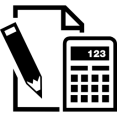 Количество 
   шт. в коробке
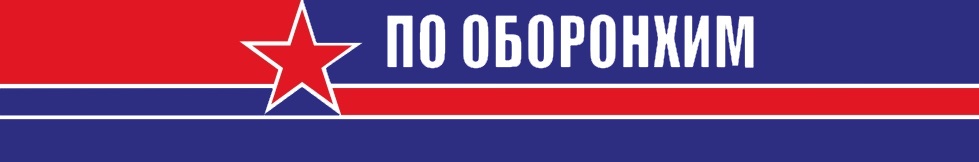 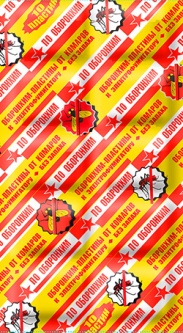 Пластины для уничтожения комаров ОБОРОНХИМ без запаха (желтые)
Пластины для уничтожения комаров ОБОРОНХИМ без запаха (1х250), 10 шт
Вес коробки, кг.
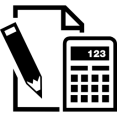 Количество 
  шт.в коробке
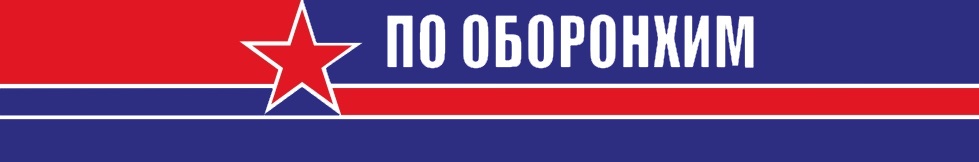 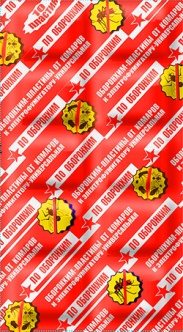 Пластины для уничтожения комаров ОБОРОНХИМ красные (универсальные)
Пластины для уничтожения комаров ОБОРОНХИМ универсальные (1х250), 10 шт
Вес коробки, кг.
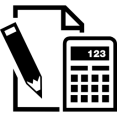 Количество 
  шт.в коробке
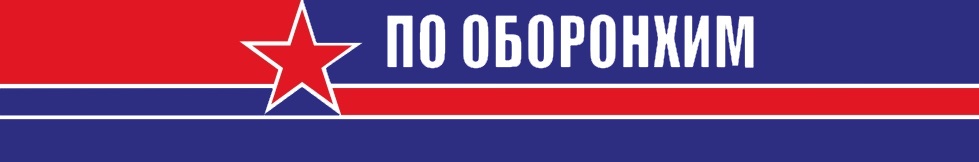 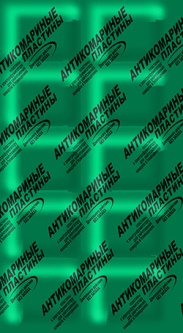 Пластины для уничтожения комаров ОБОРОНХИМ длительного действия однотонные зеленые
Пластины для уничтожения комаров ОБОРОНХИМ длительного действия  (1х250), 10 шт
Вес коробки, кг.
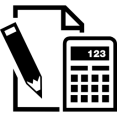 Количество 
  шт.в коробке
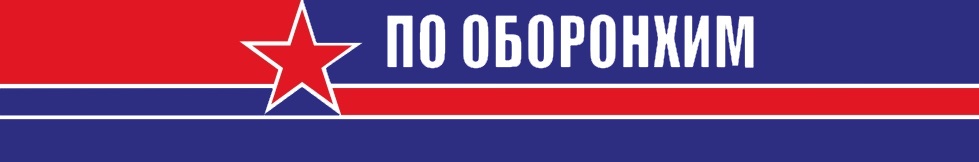 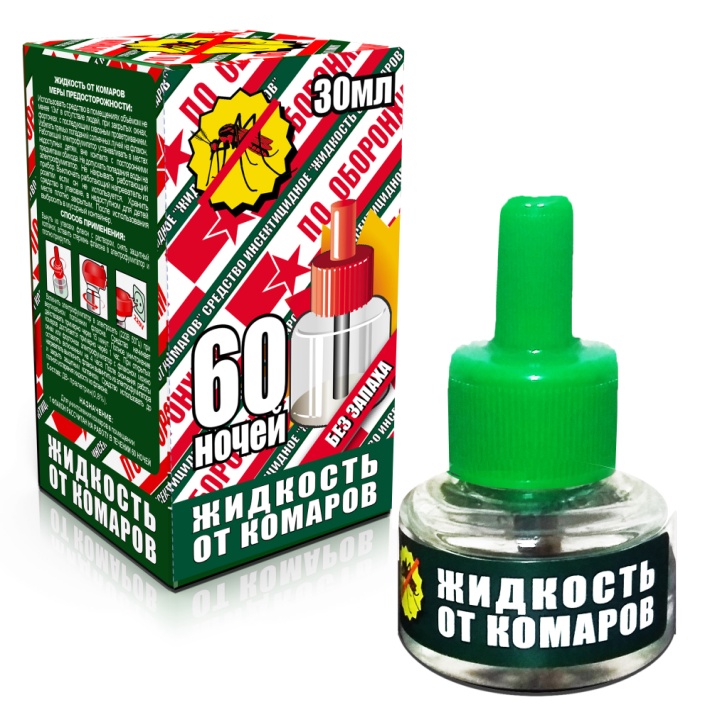 Средство инсектицидное "Жидкость от комаров" (зеленый) 
Средство инсектицидное "Жидкость от комаров" БЕЗ ЗАПАХА (зеленый) (1х24),      30 мл,60 ночей
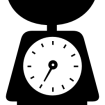 Объем, мл.
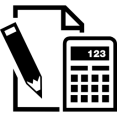 Количество 
   шт. в коробке
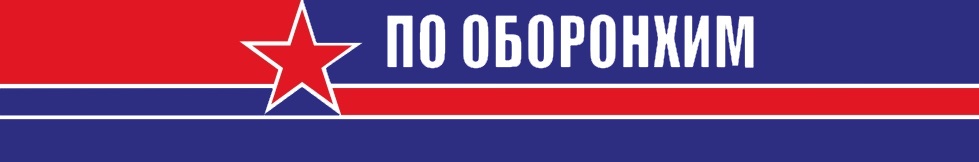 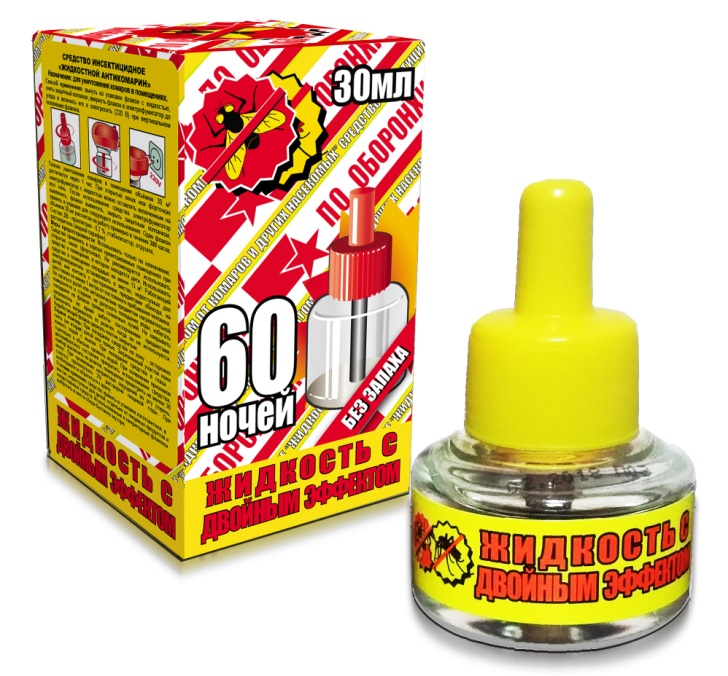 Средство инсектицидное "Жидкость от комаров" с двойным эффектом (желтый)  
Средство инсектицидное "Жидкость с двойным эффектом" БЕЗ ЗАПАХА(желтый)(1х24), 30 мл,60 ночей
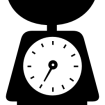 Объем, мл.
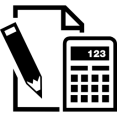 Количество 
  шт.в коробке
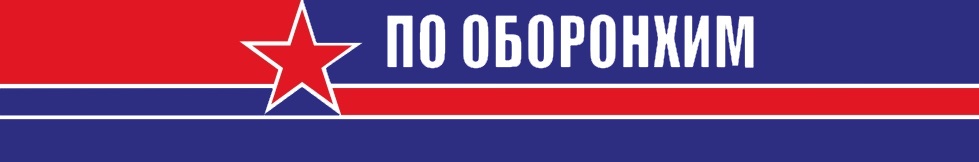 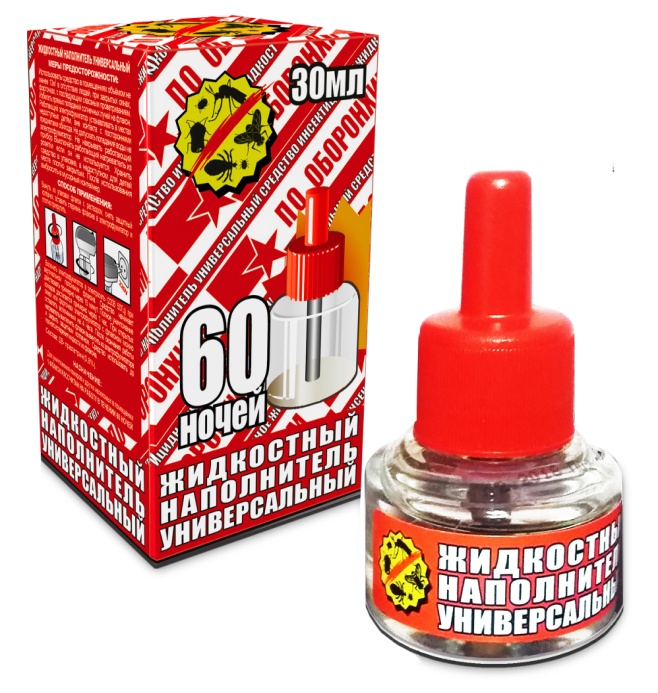 Средство инсектицидное Жидкость- УНИВЕРСАЛЬНАЯ БЕЗ ЗАПАХА (красный)  
Средство инсектицидное Жидкость- УНИВЕРСАЛЬНАЯ БЕЗ ЗАПАХА (красный)(1х24), 30 мл,60 ночей
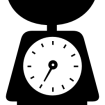 Объем, мл.
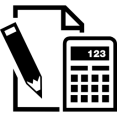 Количество 
   шт. в коробке
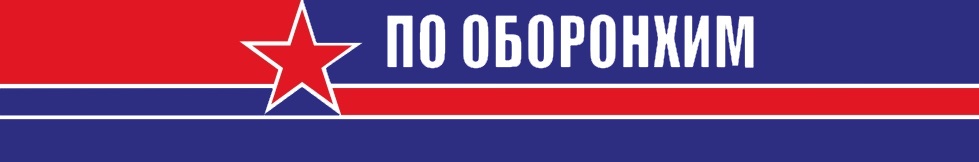 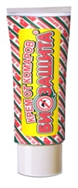 КРЕМ от комаров 


                     КРЕМ от комаров 
             для всей семьи 42 мл (1х50)
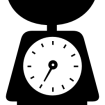 Вес коробки, кг
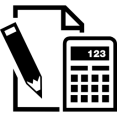 Количество 
   шт. в коробке
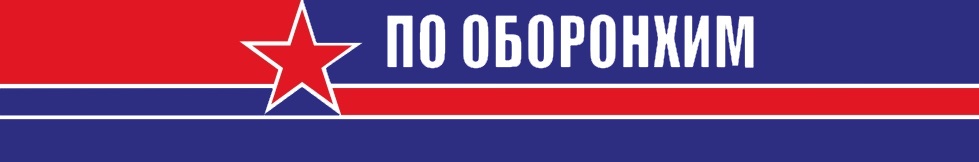 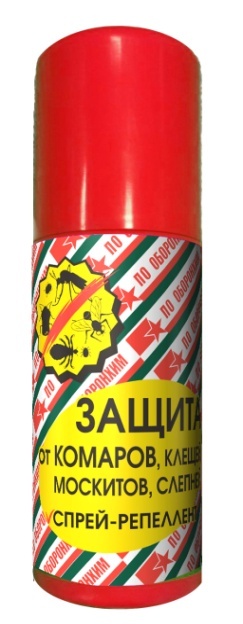 СПРЕЙ от комаров


СПРЕЙ ОТ КОМАРОВ, КЛЕЩЕЙ, МОСКИТОВ, СЛЕПНЕЙ, СПРЕЙ-РЕПЕЛЛЕНТ для всей семьи 100 мл

Пластиковый баллончик на 100 мл с ручной помпой
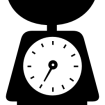 Вес коробки, кг
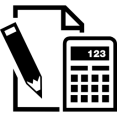 Количество 
   шт. в коробке
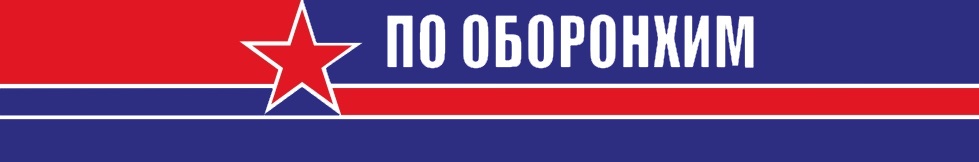 Электрофумигатор
      (универсальный) 


Электрофумигатор универсальный с поворотной вилкой. Нагревательное устройство к средствам уничтожения насекомых (1х100)
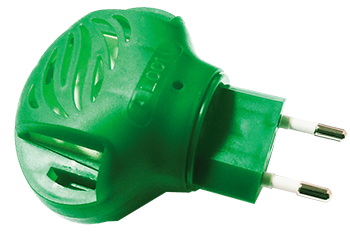 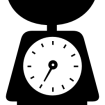 Вес коробки, кг
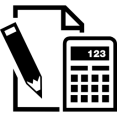 Количество 
   шт. в коробке
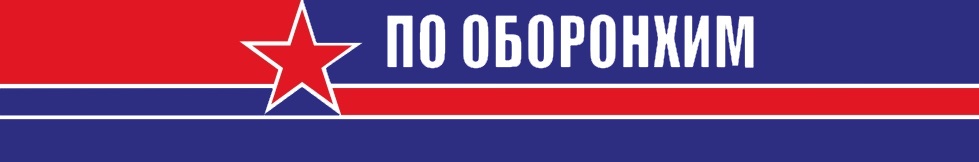 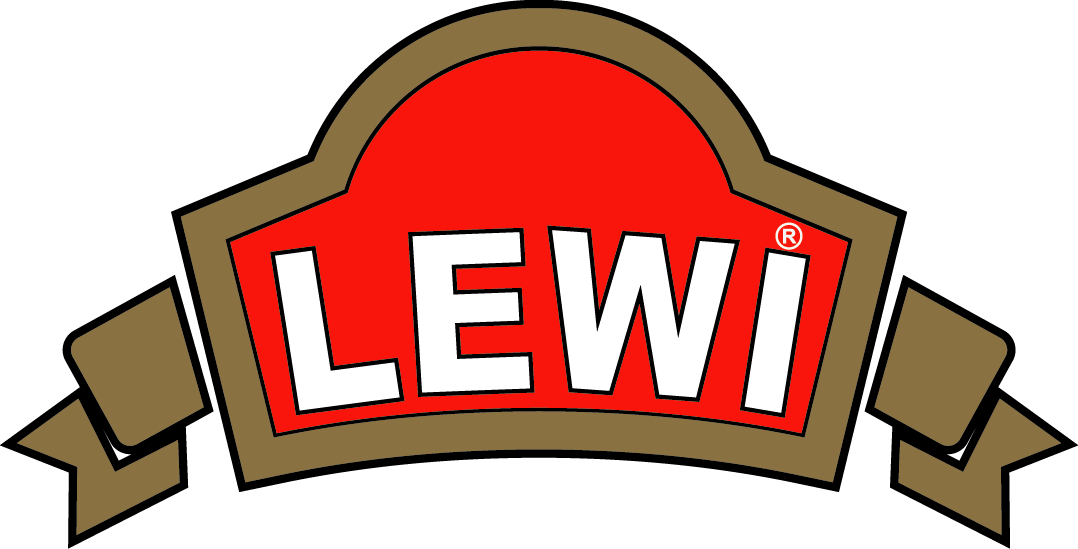 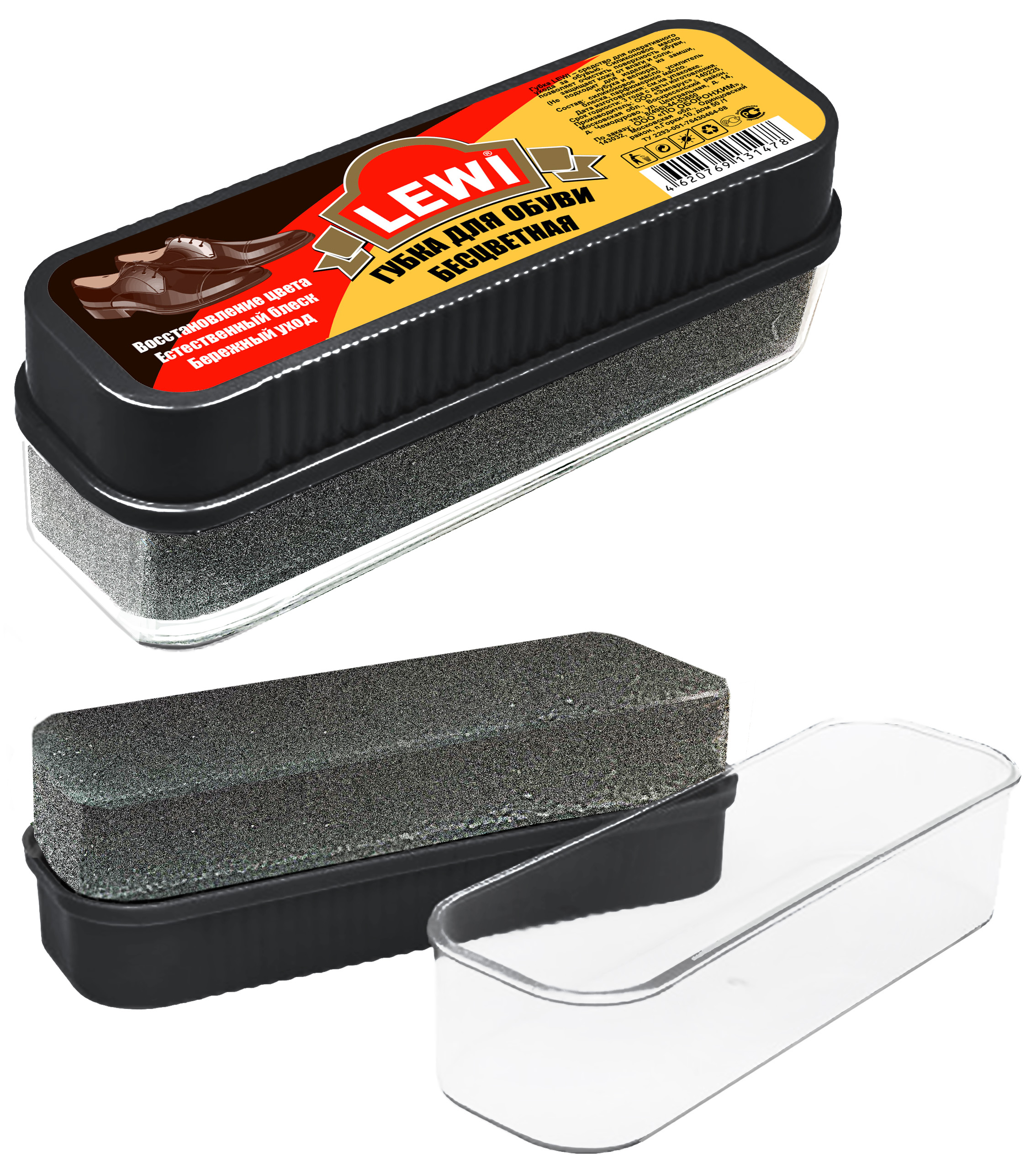 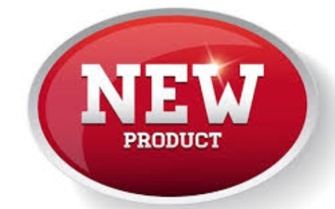 LEWI Губка бесцветная для ухода за обувью и изделиями из гладкой кожи любого цвета (1х96)
Вес коробки, кг
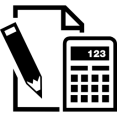 Количество 
   шт. в коробке
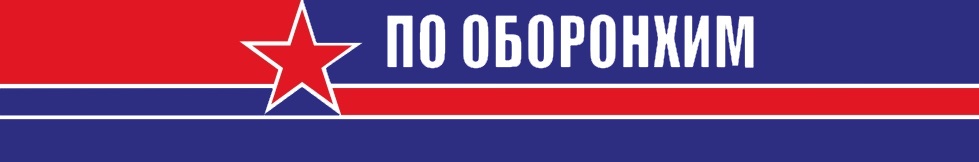 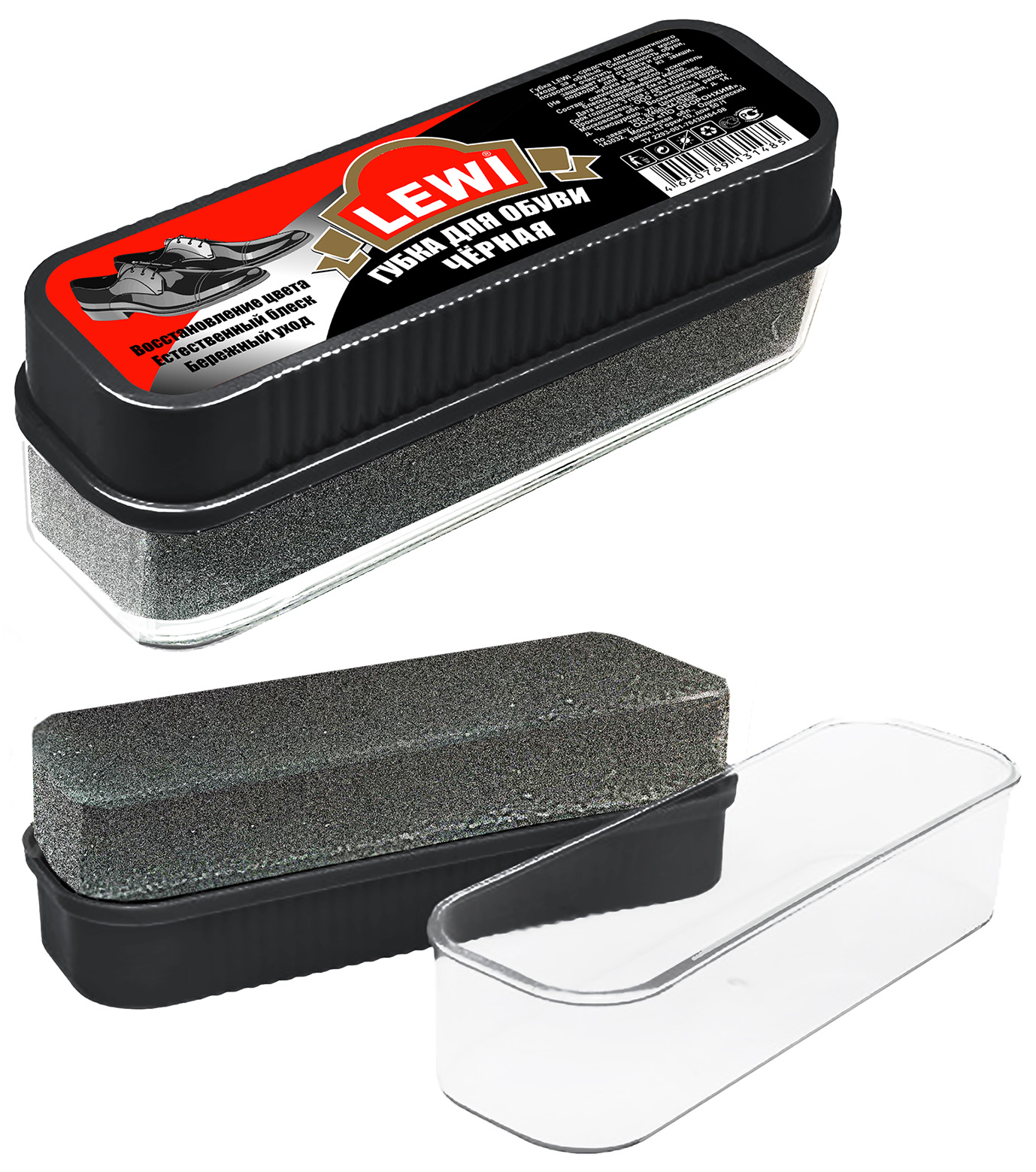 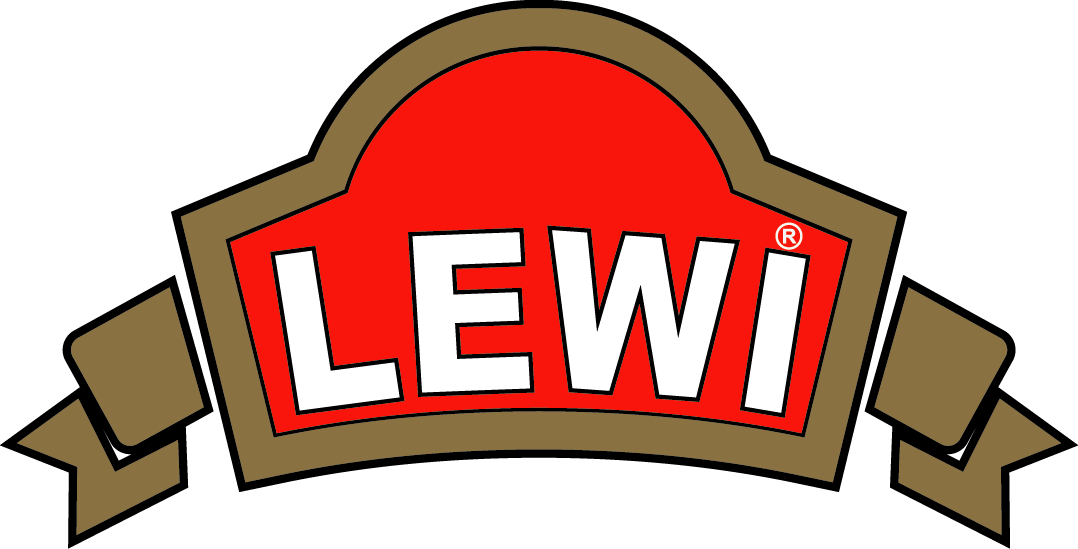 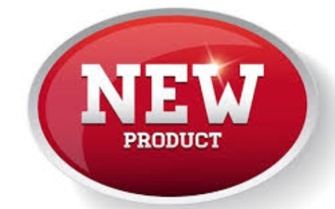 LEWI Губка черная для ухода за обувью и изделиями из гладкой кожи черного цвета (1х96)
Вес коробки, кг
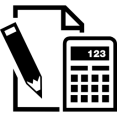 Количество 
   шт. в коробке
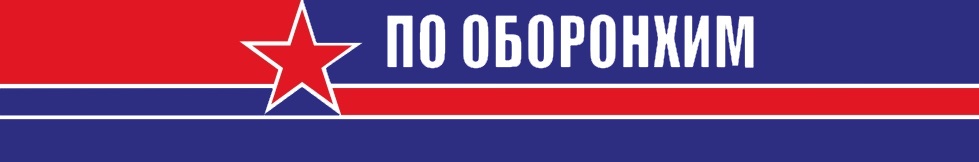 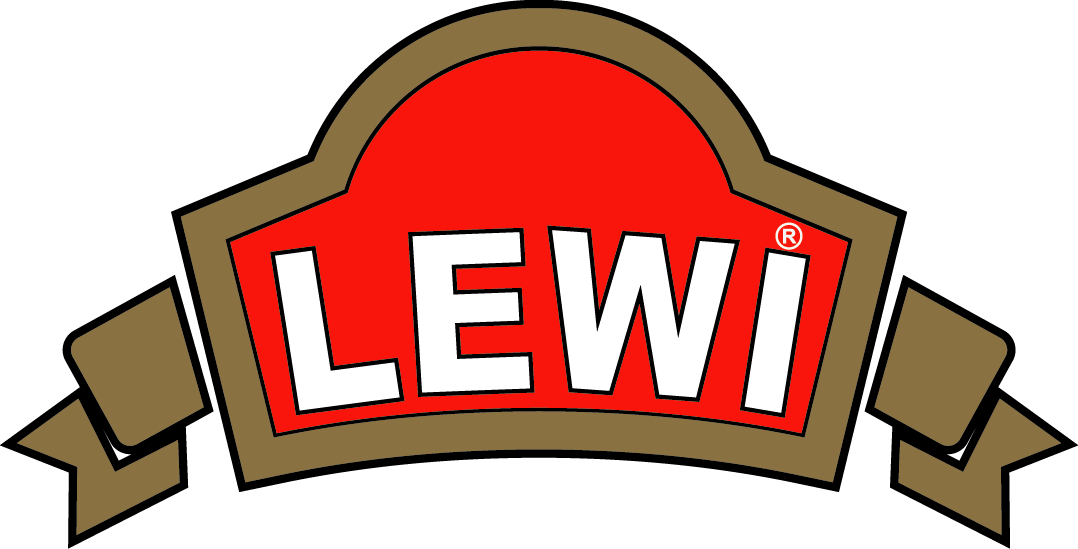 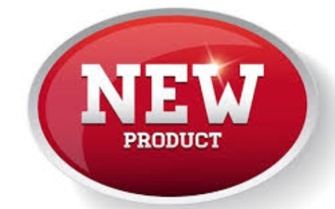 LEWI КРЕМ черный для ухода за обувью и изделиями из гладкой кожи черного цвета (1х48) 
Объем 60 мл
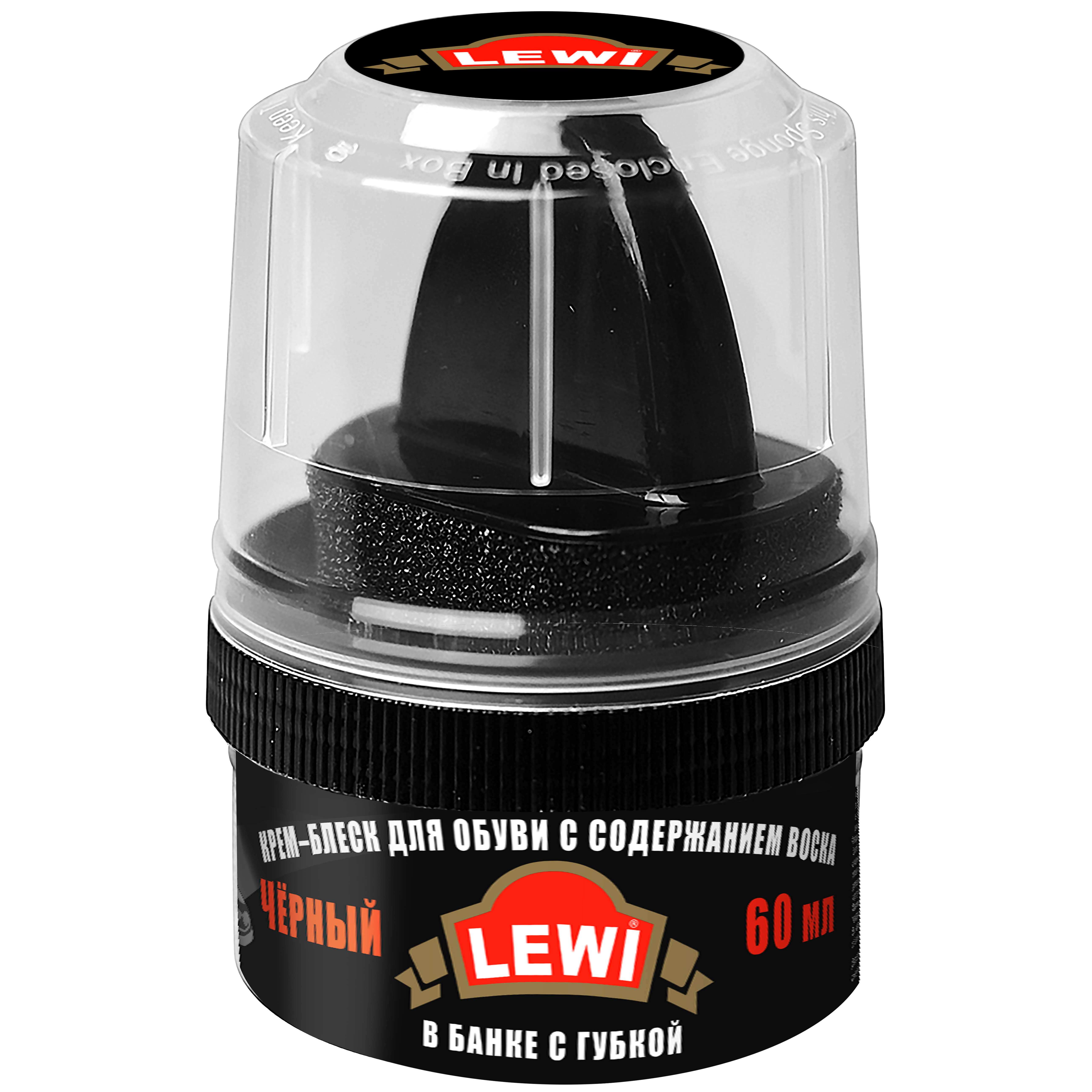 Вес коробки, кг
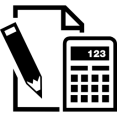 Количество 
   шт. в коробке
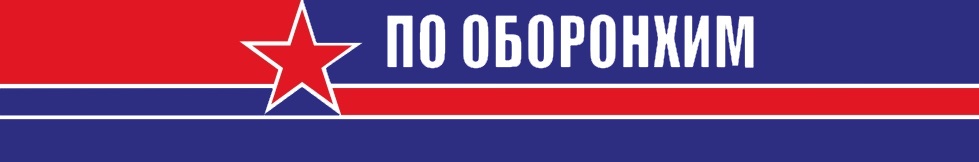 тел.: 8(495) 634-71-35тел.: 8(495) 634-71-36

email: oboronhim@oboronhim.ru
сайт: www.oboronhim.ru